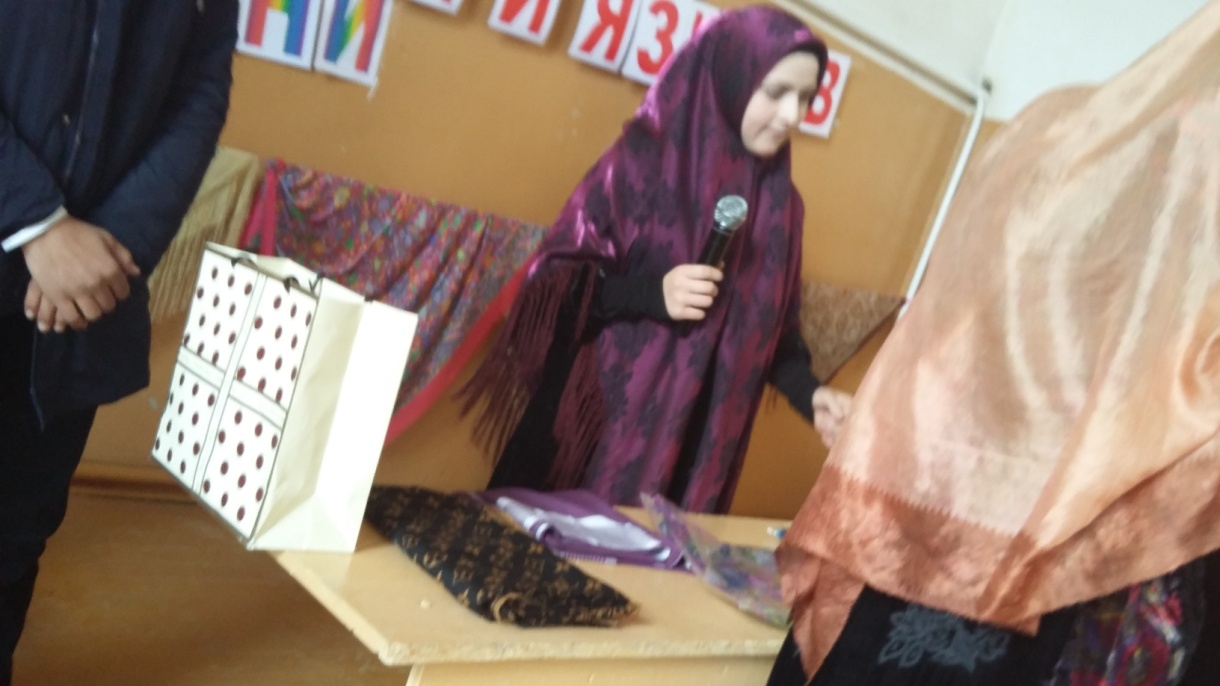 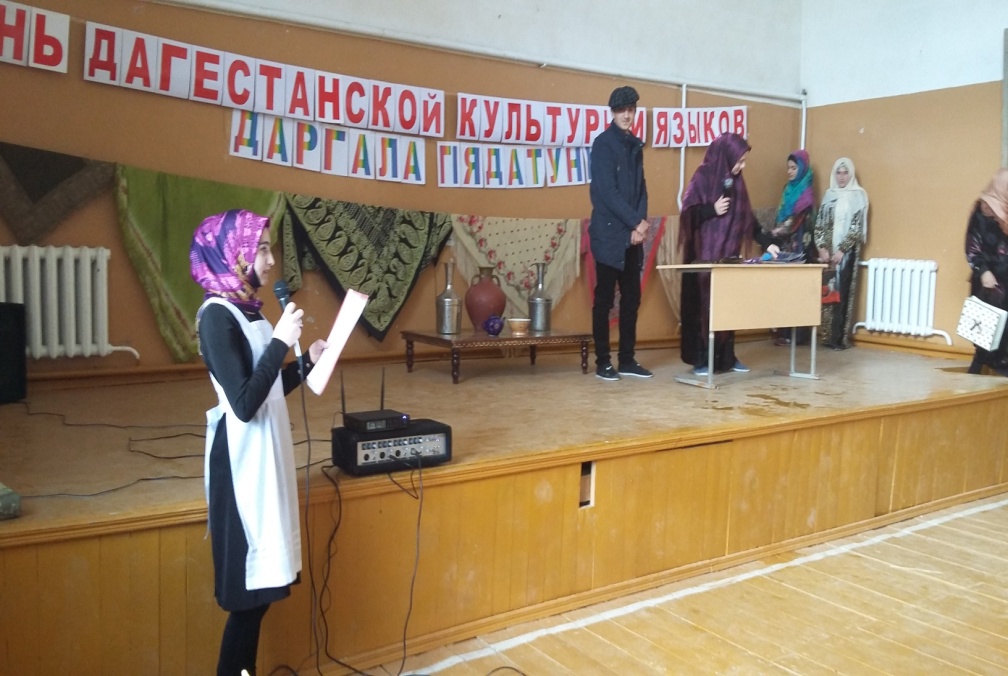 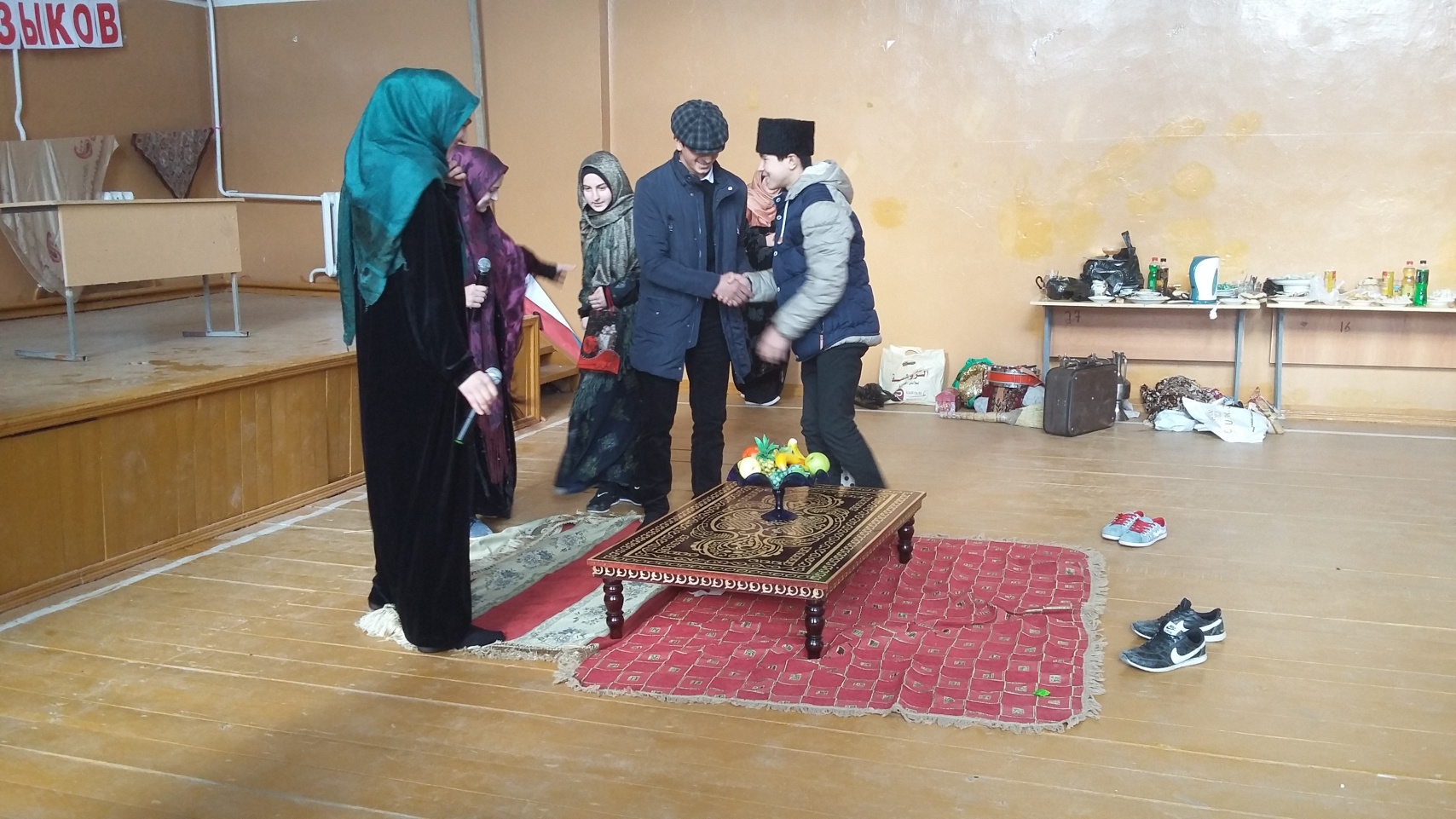 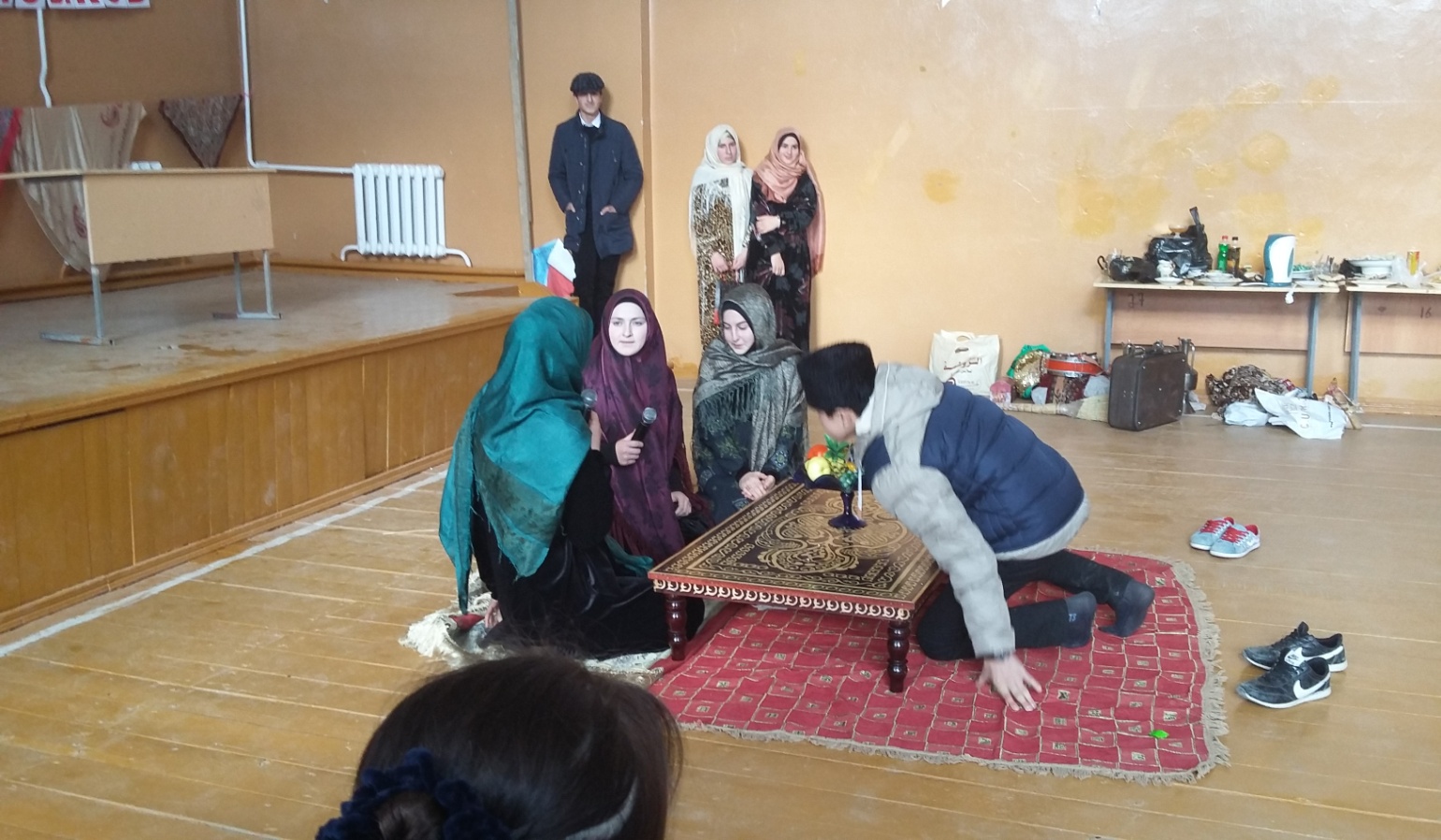 Обряд сватовства 10 класс
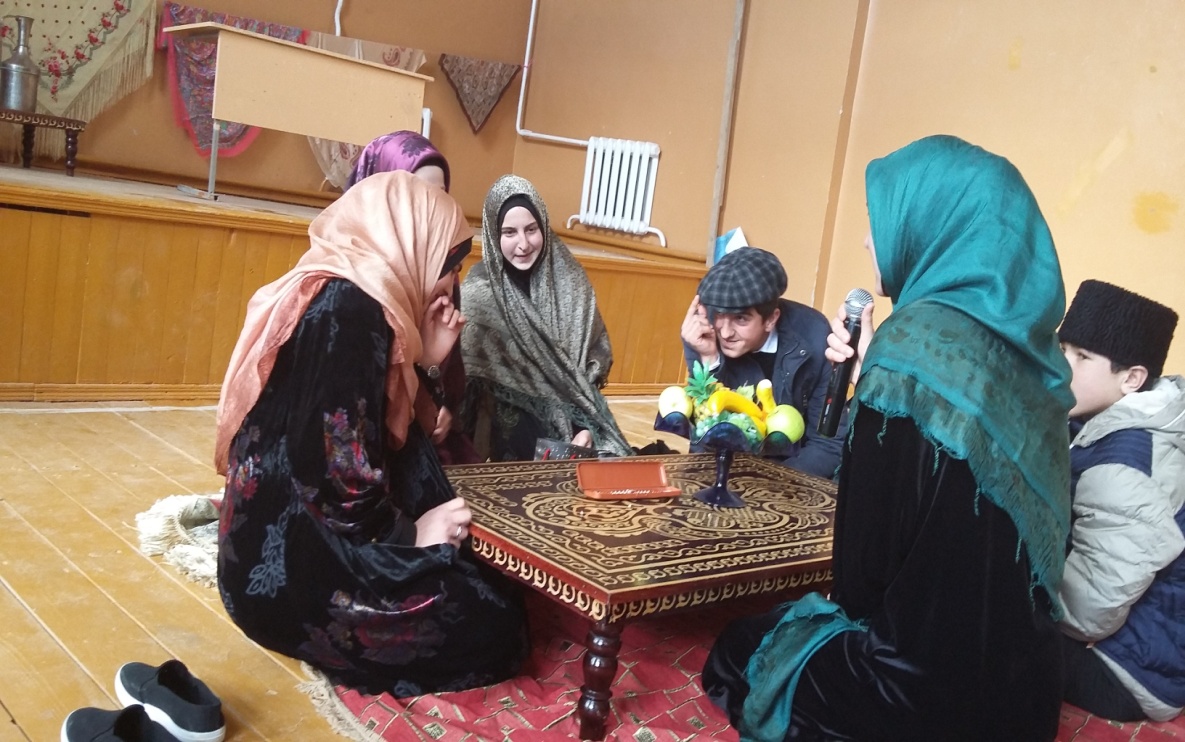 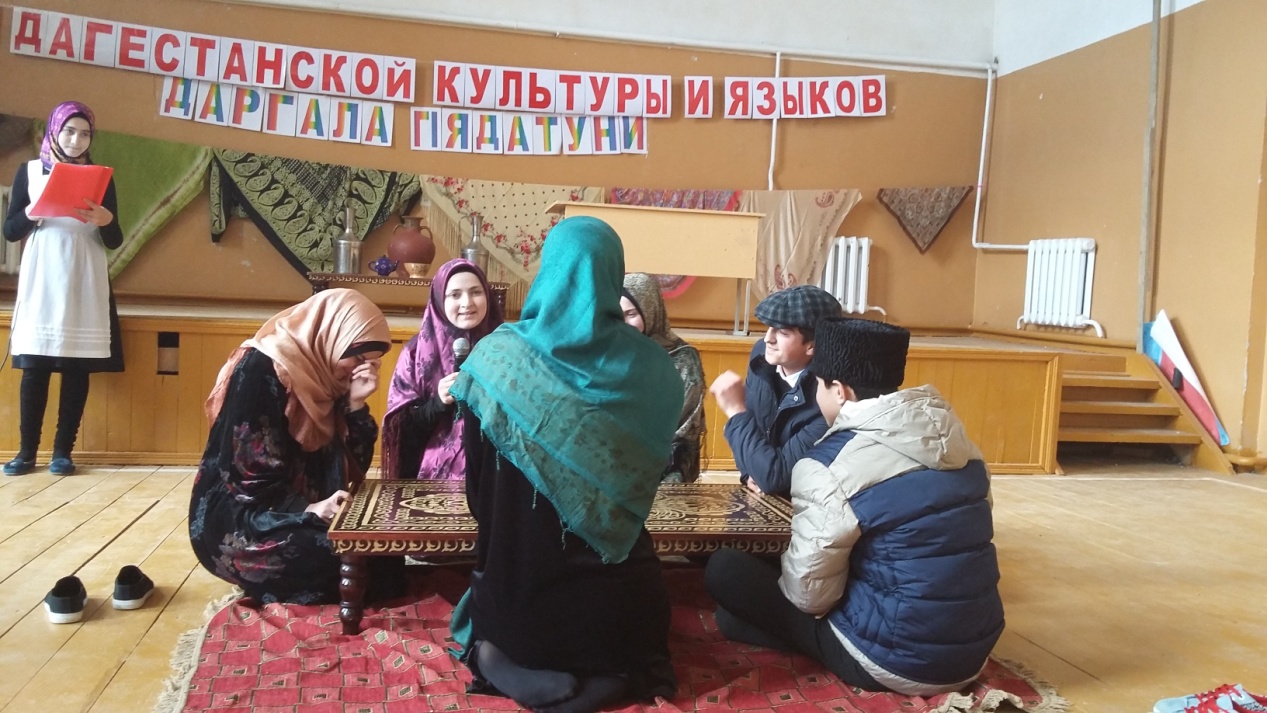 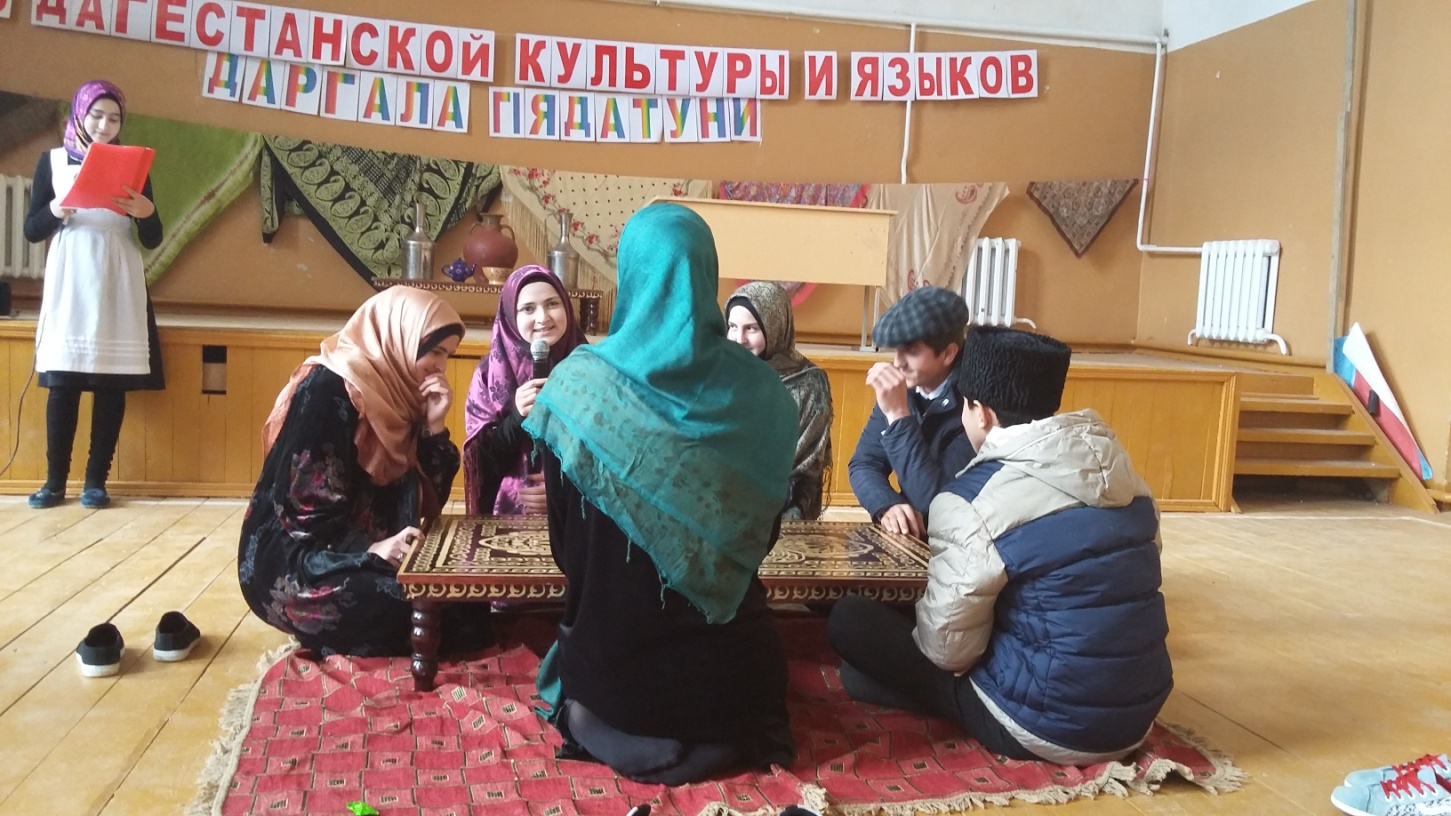 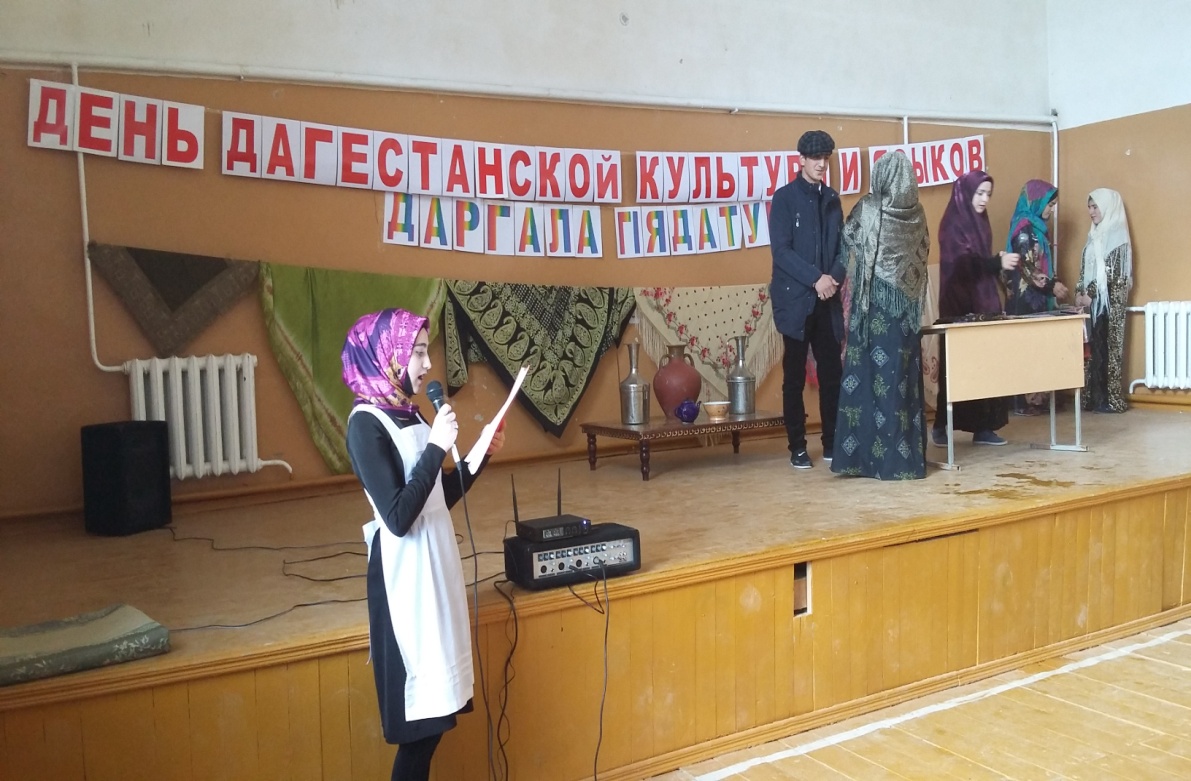 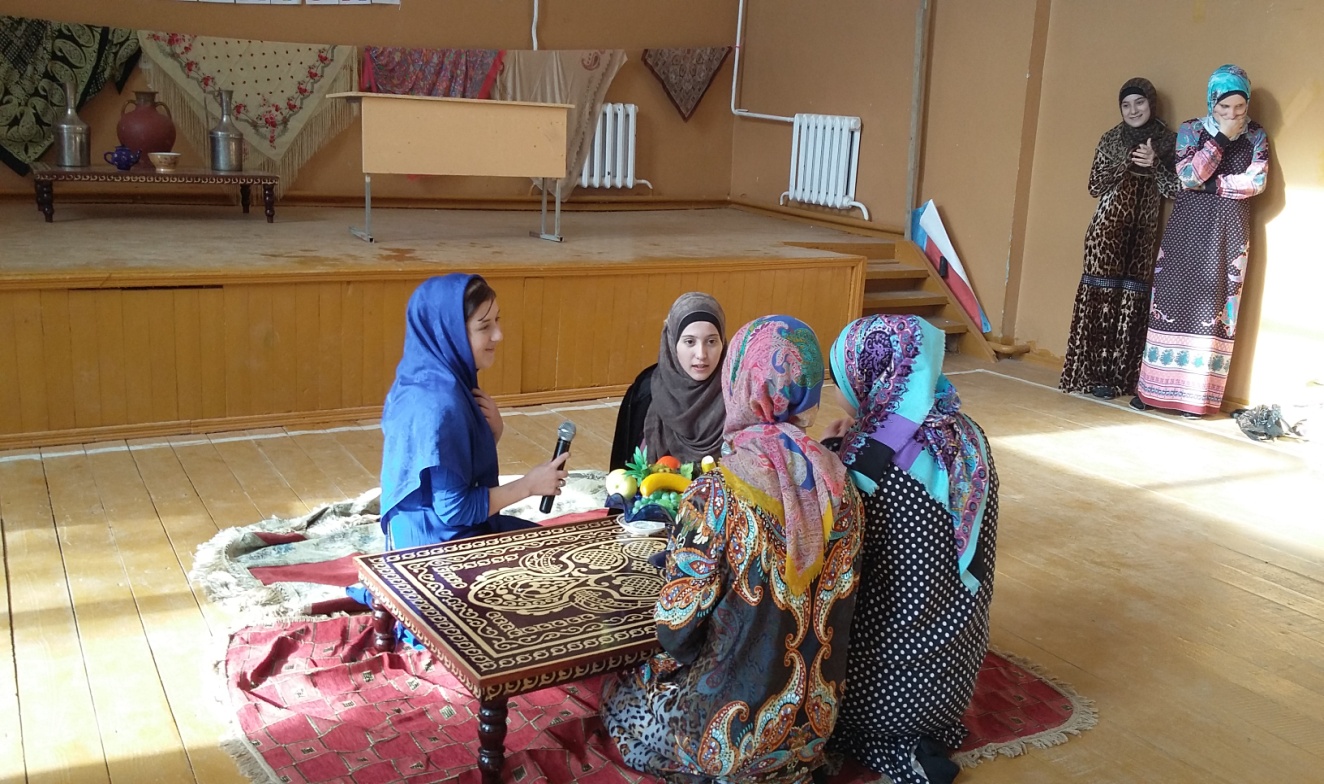 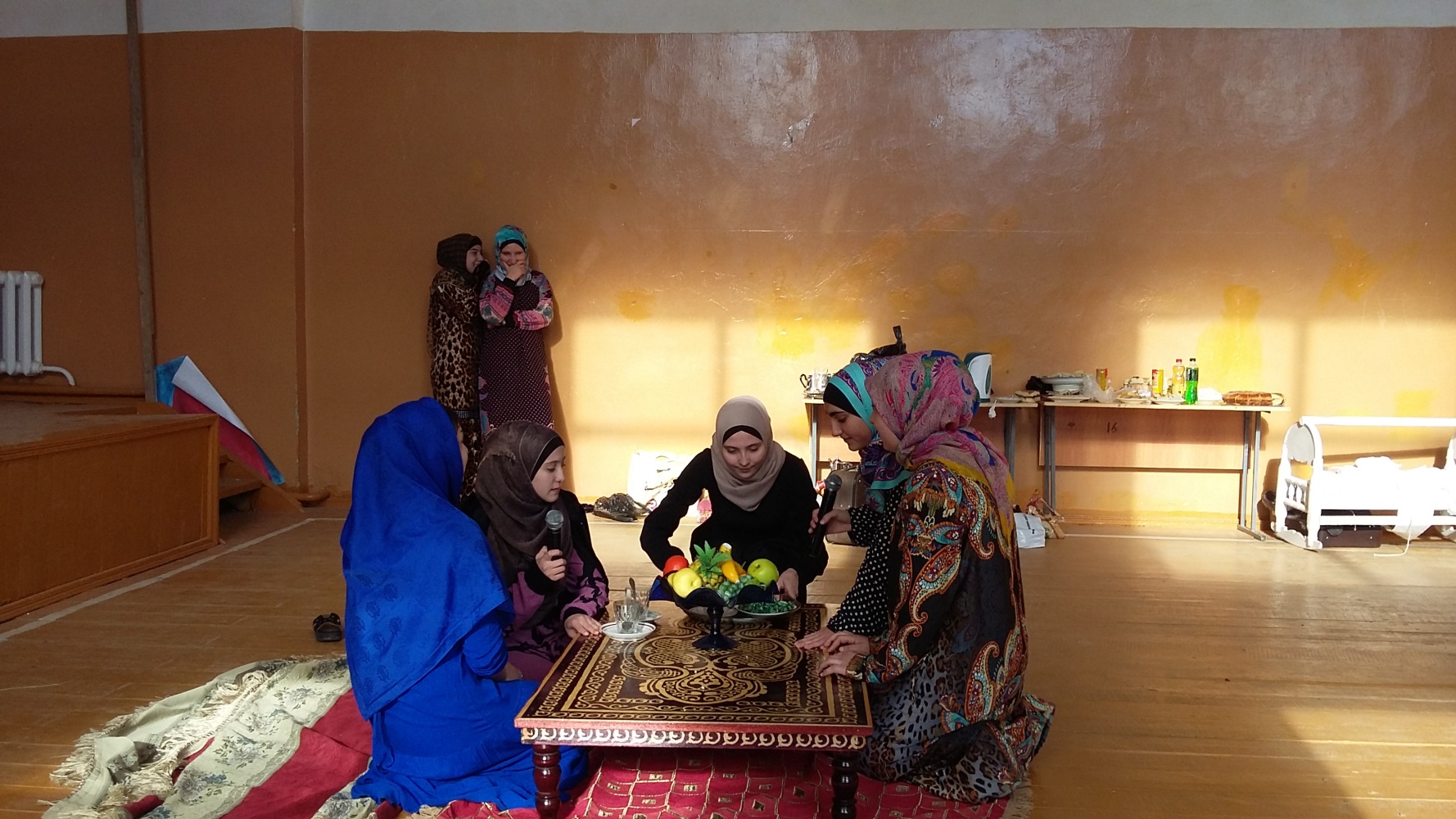 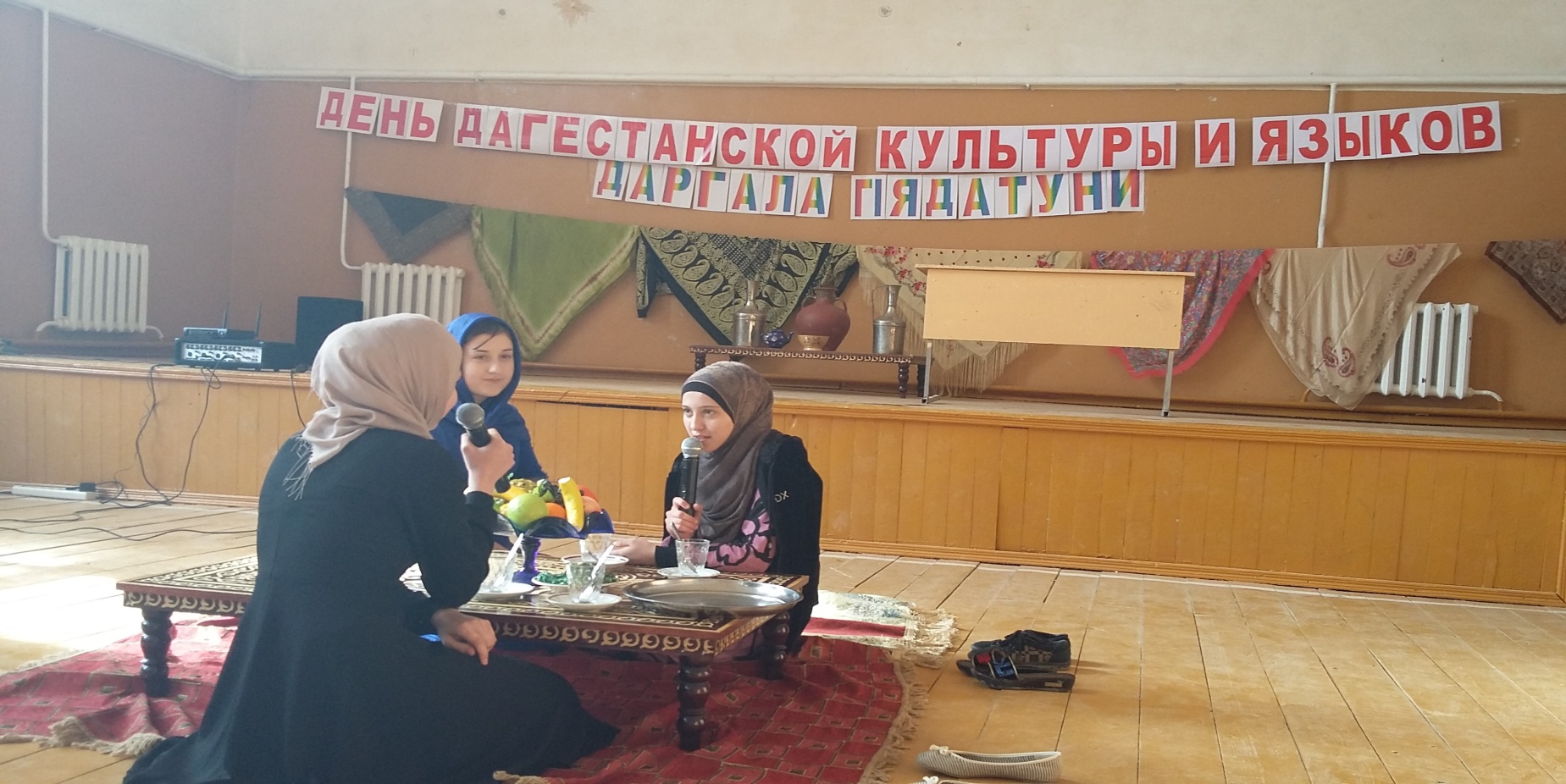 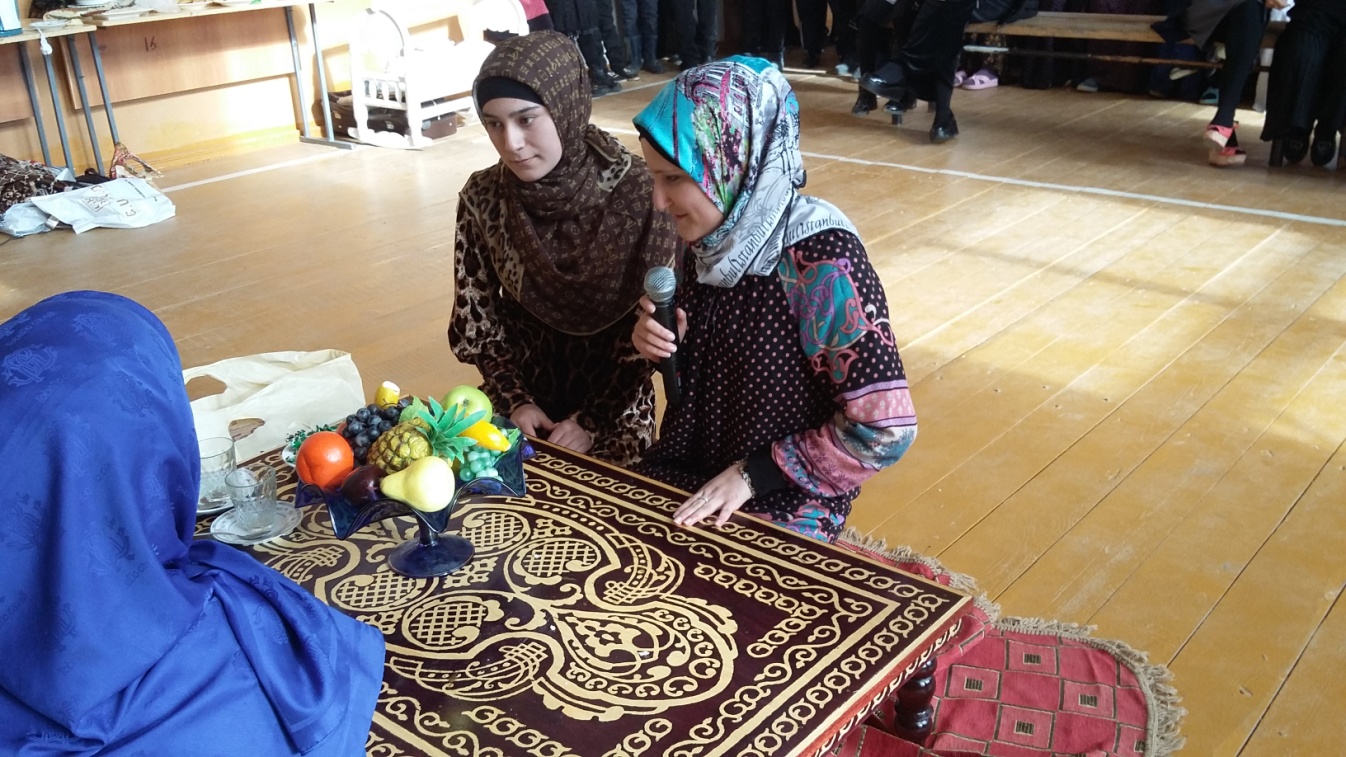 Обряд сватовства 11 класс